You have 1 minute to write down as many 
Comic Book Heroes that you know.
*Write your list on the post it note on your desk
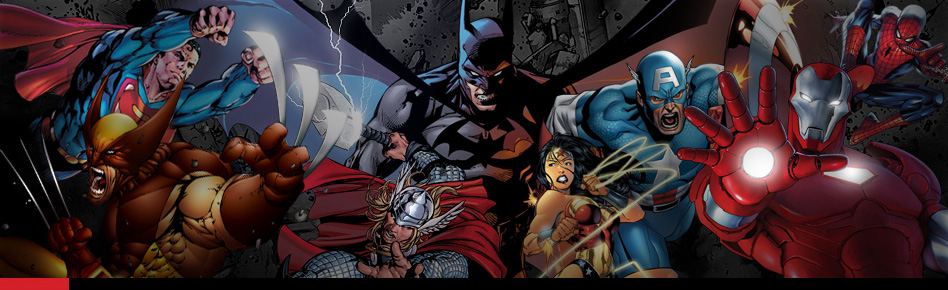 Initiate a conversation with
 your partner by asking them:
Do you consider reading 
Comic Books “literature?”
You have up to 2 minutes to discuss.
The most recent Comic Book that has 
been adapted into a movie is…
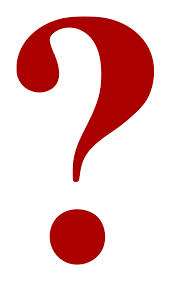 The most recent Comic Book that has 
been adapted into a movie is…
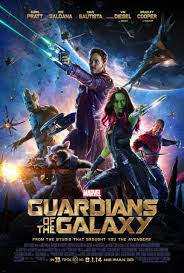 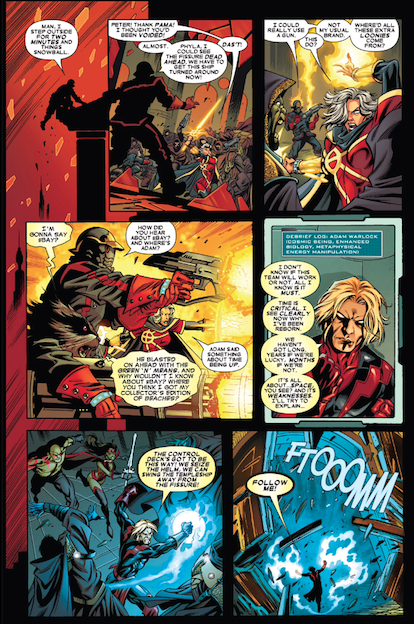 Think about how reading a page in a comic book differs from reading a page from a book.
Which bubble do you read next?
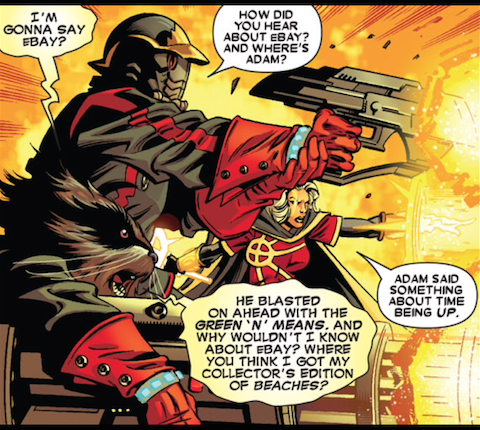 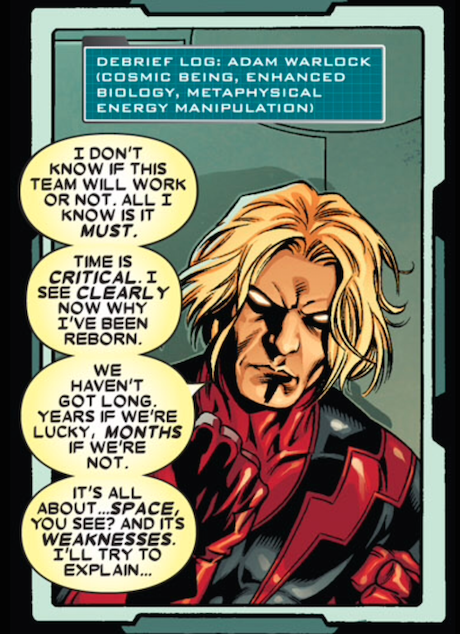 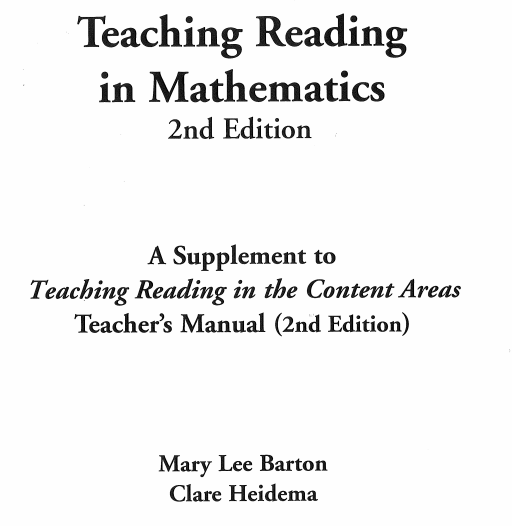 While Reading the Article…
Highlight key ideas that you think are important to the main idea of the text
Underline words or phrases that you are unfamiliar with
Write a one sentence summary of what the paragraph is saying.
      (write summary on separate sheet of paper)
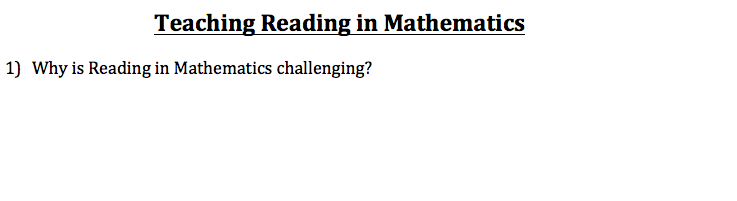 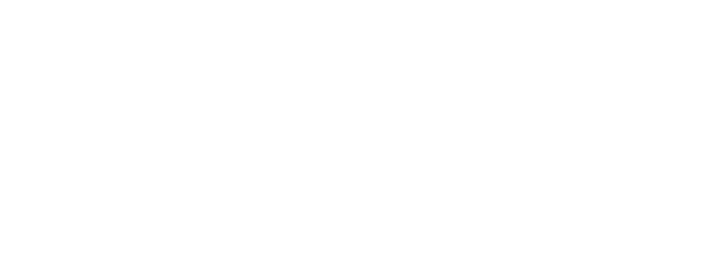 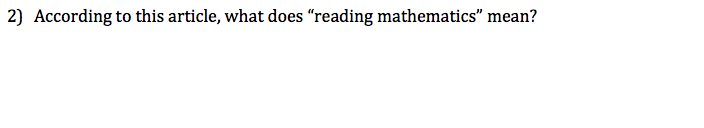 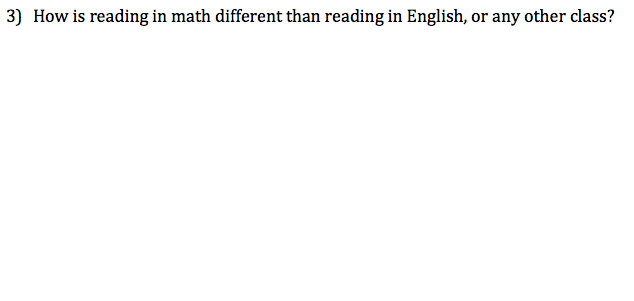 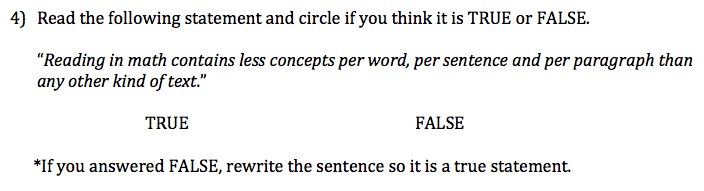 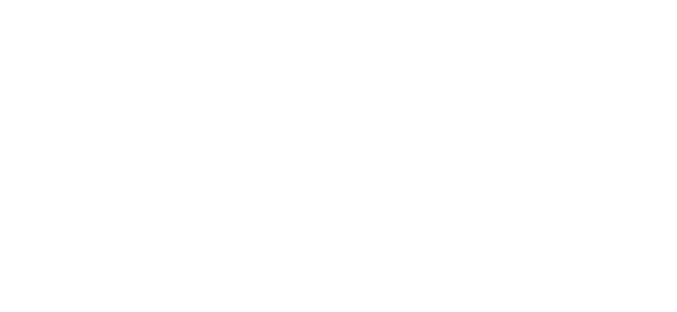 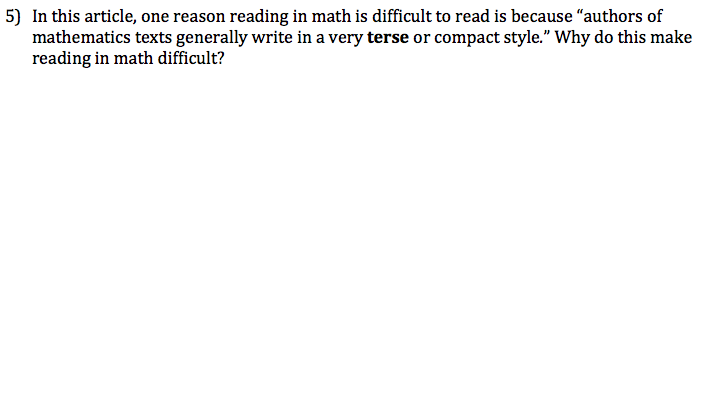 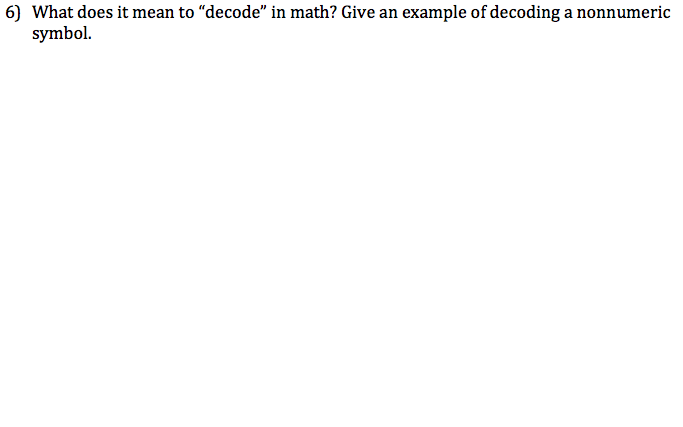 What is the picture telling you?
Directions: Decode the message shown by the picture below
What is the picture telling you?
Directions: Decode the message shown by the picture below
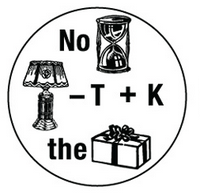 What is the picture telling you?
Directions: Decode the message shown by the picture below
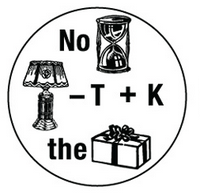 “No Time Like 
the Present.”
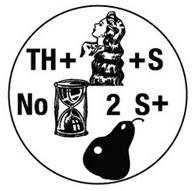 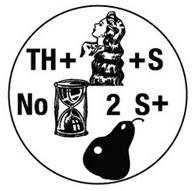 “There’s no time
to spare.”
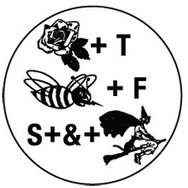 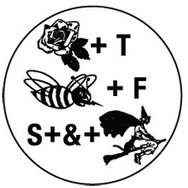 “Roast 
Beef 
Sandwich”
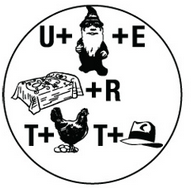 gnome

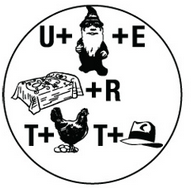 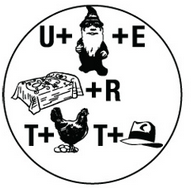 “You know me 
better than that”
What does it mean to decode?
What does it mean to decode?
To convert (a coded message) into 
intelligible language.
What does it mean to decode?
To convert (a coded message) into 
intelligible language.

      synonyms: decipher, decrypt, work out, solve, interpret, 		        translate; make sense of, get to the bottom of, 
	        unravel, unscramble, find the key to; figure out

"the enemy's battle plans were decoded"
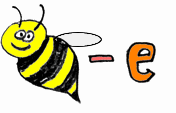 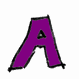 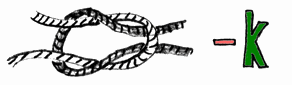 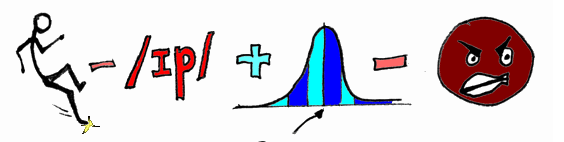 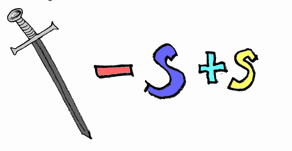 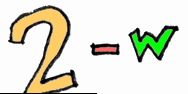 “Be Not a Slave to Words.”
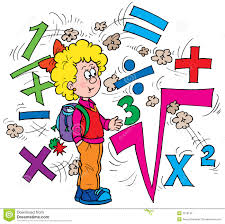 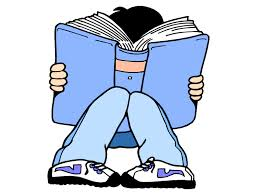 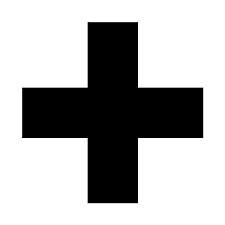 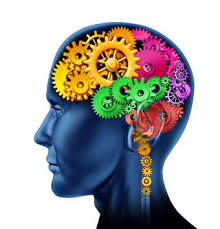 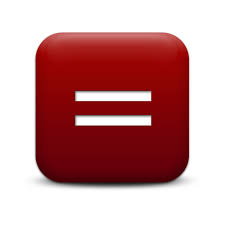 Quick Write (12 min.)
Prompt: 

According to the article, why is it important to read in mathematics? Justify your answer with a quote from the text.
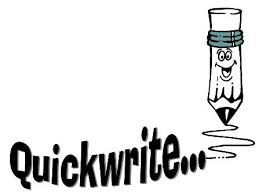 Reading in Mathematics is important because

____________________________ (claim).

The article states _____________________

_____________________________(evidence).

This is important so that in the future, I can ___

___________________________ (explanation).
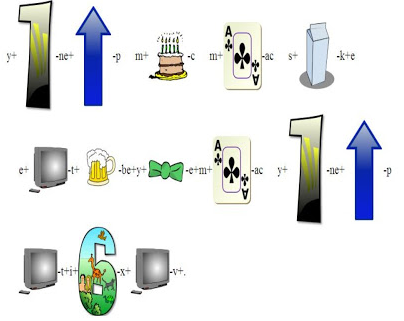 “You make me smile 
every time you visit!”
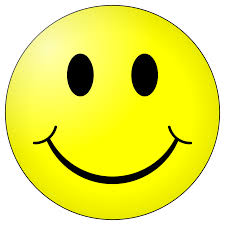